Centre « CCAS » – Lacanau Océan (33)
pour 3 classes N° 178303
Agrément Education Nationale : délivré le 17/12/2018 - 3 classes - Dont 24 maternelles	Capacité  : 96 lits – 80 élèves
Hébergement : 2 bâtiments, chambre de 2, 4, 5 et 6 lits
Classe – Surf et Océan – Séjour sportif  (sans bus)
Au gré des vents et des vagues, ce séjour permettra à nos apprentis surfeurs de :
- découvrir l’environnement local naturel autrement (lecture de paysage, découverte des plages océanes, de la faune et de la  flore, du  rôle du vent, de la houle et des marées…) 
-  préserver les milieux étudiés (ramassage et analyse de déchets, impact de l’homme, actions citoyenne…)
-  se familiariser et prévenir aux dangers potentiels de l'océan (houle, vagues, courants marins, baïnes…). 
Une classe sportive et éco-citoyenne tournée vers  la cohésion du groupe, le respect des règles de sécurité, l’apprentissage des  enjeux  de la protection de l’environnement.
Les + 
- Projet accompagné et personnalisé 
- Espace Enseignant / DSDEN en ligne  
- Aide au montage du dossier administratif
- Encadrement spécialisé  environnement
Exemple de séjour modulable – 5 jours – Cycles 3 & collège
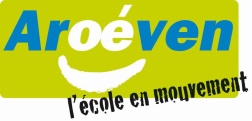 05 35 38 98 11 // ecole@aroeven-bordeaux.fr
Association Régionale des Œuvres Educatives et de Vacances de l’Education Nationale
Centre « CCAS» – Lacanau Océan (33)
Axes forts du séjour
Classe – Surf et Océan – Séjour sportif  (sans bus)
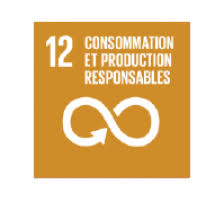 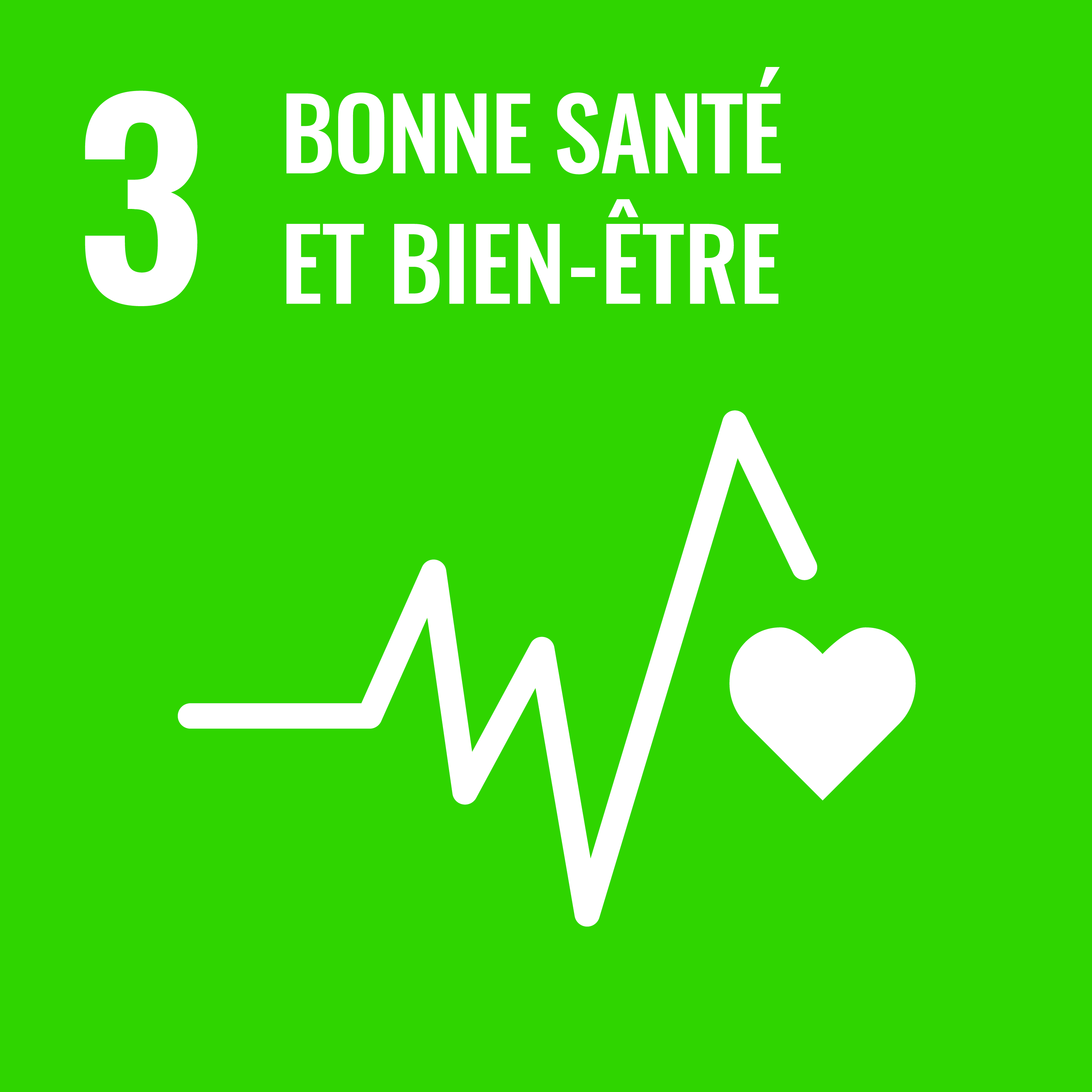 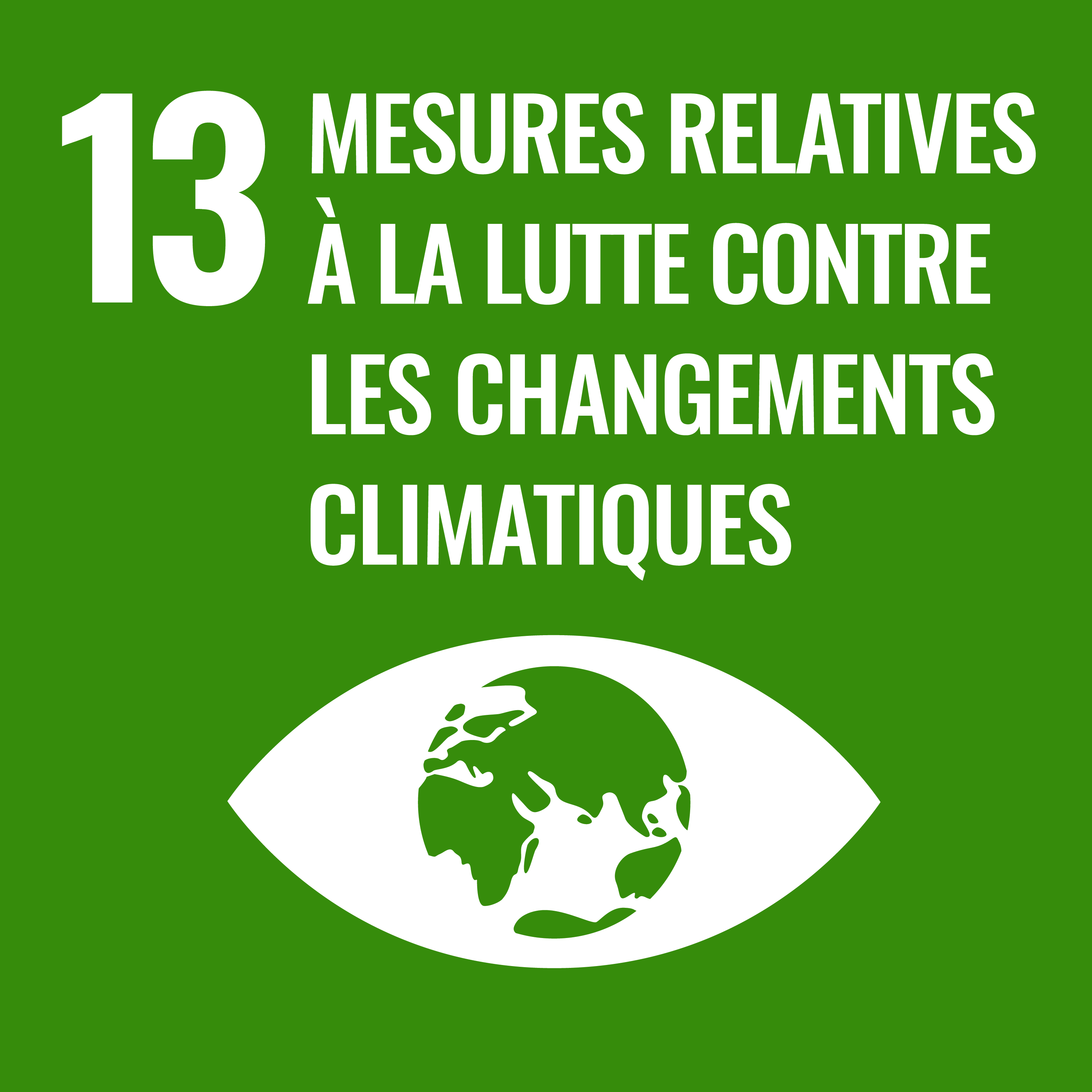 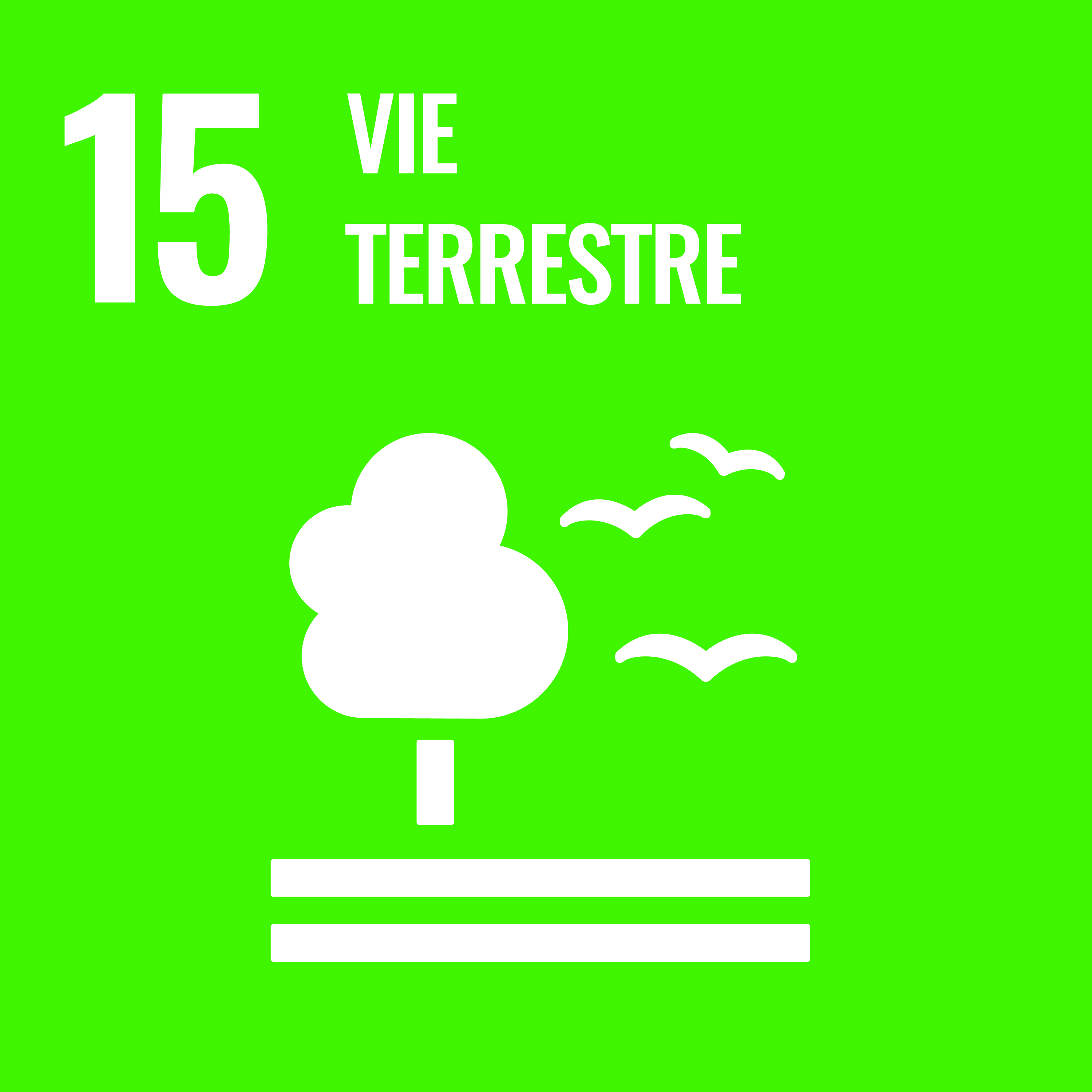 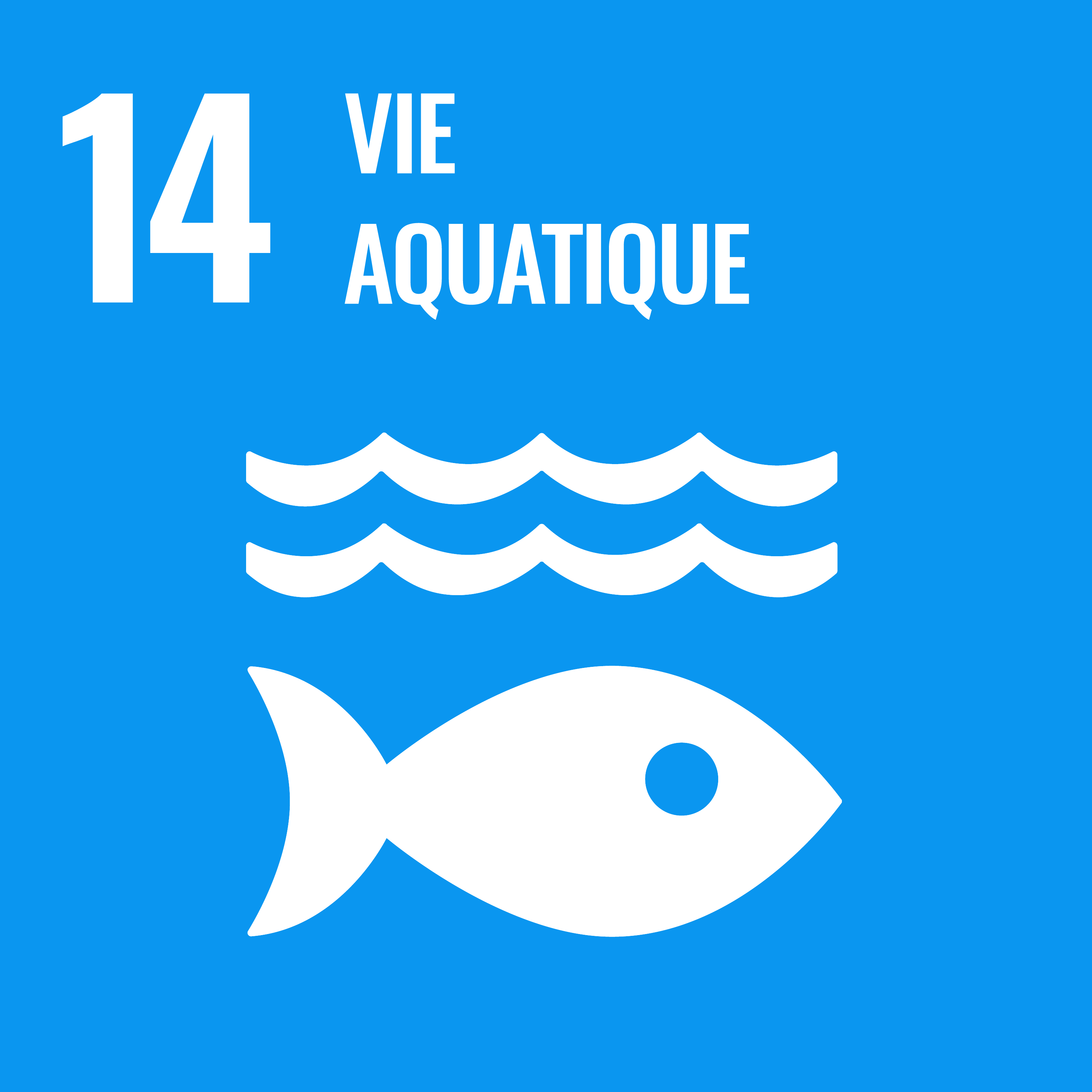 Objectifs pédagogiques du séjour :
Pré-requis : Bonne condition physique – Déplacement à pied quotidien + surf
- Se familiariser avec un sport de glisse : le surf
- Prendre conscience des enjeux de la protection des espèces et les milieux
- Découvrir différentes formes de vie animale et végétale locales 
- Connaitre et prévenir des dangers de la mer 
- Faire l’expérience du Vivre Ensemble
«Education à l’ Environnement » sur les impacts de nos attitudes et comportements, sur notre capacité à agir pour préserver notre planète et contribuer à l’objectif   «Demain 2030 »…
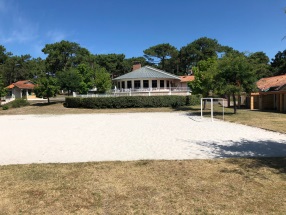 Autres activités possibles :
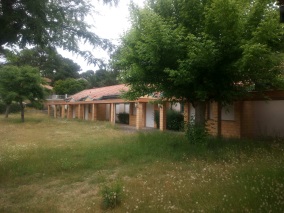 Nouveau « Alimentation & gaspillage » 
Mieux gérer et trier les déchets, limiter les emballages plastiques…alterner repas avec et sans viande ni poisson par séjour.
Cycle 1 : C1 - Cycle 2 et 3 : C2-C3 - Collège : C
Sorties terrain 
Forêt sensorielle - C1 
Lac et p’tites bêtes aquatiques (journée ) C2- C3 
La vie au bord du lac C2- C3 
Land Art’ plage ou forêt C1- C2- C3 
Le monde caché de la forêt C2- C3
Littoral et urbanisation C2- C3 
Menaces et pollution des mers C2- C3 
Petites bêtes de la litière C1- C2- C3 
Plage et paysages du littoral C1- C2- C3
Plage au bout des doigts - C1
La Nature émoi– C2 – C3
Vagues, baïnes et marées C2- C3-C 

Activités sportives
Jeux coopératifs - C2- C3-C 
Surf, Paddle - C3-C 
Vélo - C2- C3-C 
Voile - C3-C
Vivre Ensemble
Agir maintenant pour demain - C3, C
Compréhension mutuelle - C3, C
Moi et mon groupe classe - C3, C
Temps boussole  - C3, C

Temps de classe/ Energie 
Courants marins – C2-C3
Oiseau : Qui es –tu ? – C1- C2-C3
Vous avez dit Biodiversité ? – C2-C3
Défis Energie solaire , hydraulique, éoliennes – C3 
Fabrique ta ville de demain – C3 
Vous avez dit énergies ? – C3 

Sites – Activités humaines Patrimoine 
La dune du Pilat, un milieu fragile – C2-C3-C
Le village de l’Herbe– C2-C3-C
Nouveau « Education & empathie » Développer des compétences psycho sociales . Expérimenter les liens qui existent entre notre bien-être et celui des autres. Apprendre à écouter , à travailler en équipe, à être et agir collectivement…
« Espaces de vie & Vivre Ensemble  » 
S’approprier et apprendre à partager de nouveaux espaces, de nouvelles règles de fonctionnement,
Nouveau « La relation Homme & Nature» 
Apprendre à écouter ses sensations, émotions corporelles pour découvrir autrement la nature et les êtres vivants
Aux environs 
Pistes cyclables et Vélodyssée avec accès sur de nombreux sites naturels 
Le bassin d’Arcachon et les villages ostréicoles
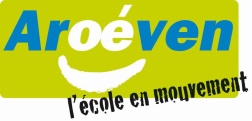 05 35 38 98 11 // ecole@aroeven-bordeaux.fr
Association Régionale des Œuvres Educatives et de Vacances de l’Education Nationale